МИНИСТЕРСТRО ЗДРАВООХРАНЕНИЯ ДОНЕЦКОЙ НАРОДНОЙ РЕСПУБЛИКИ 
ГОСУДАРСТВЕННАЯ ОБРАЗОВАТЕЛЬНАЯ ОРГАНИЗАЦИЯ
ВЫСШЕГО ПРОФЕССИОНАЛЬНОГО ОБРАЗОВАНИЯ
«ДОНЕЦКИЙ НАЦИОНАЛЬНЫЙ МЕДИЦИНСКИЙ УНИВЕРСИТЕТ ИМЕНИ 
М. ГОРЬКОГО»

Кафедра гигиены и экологии
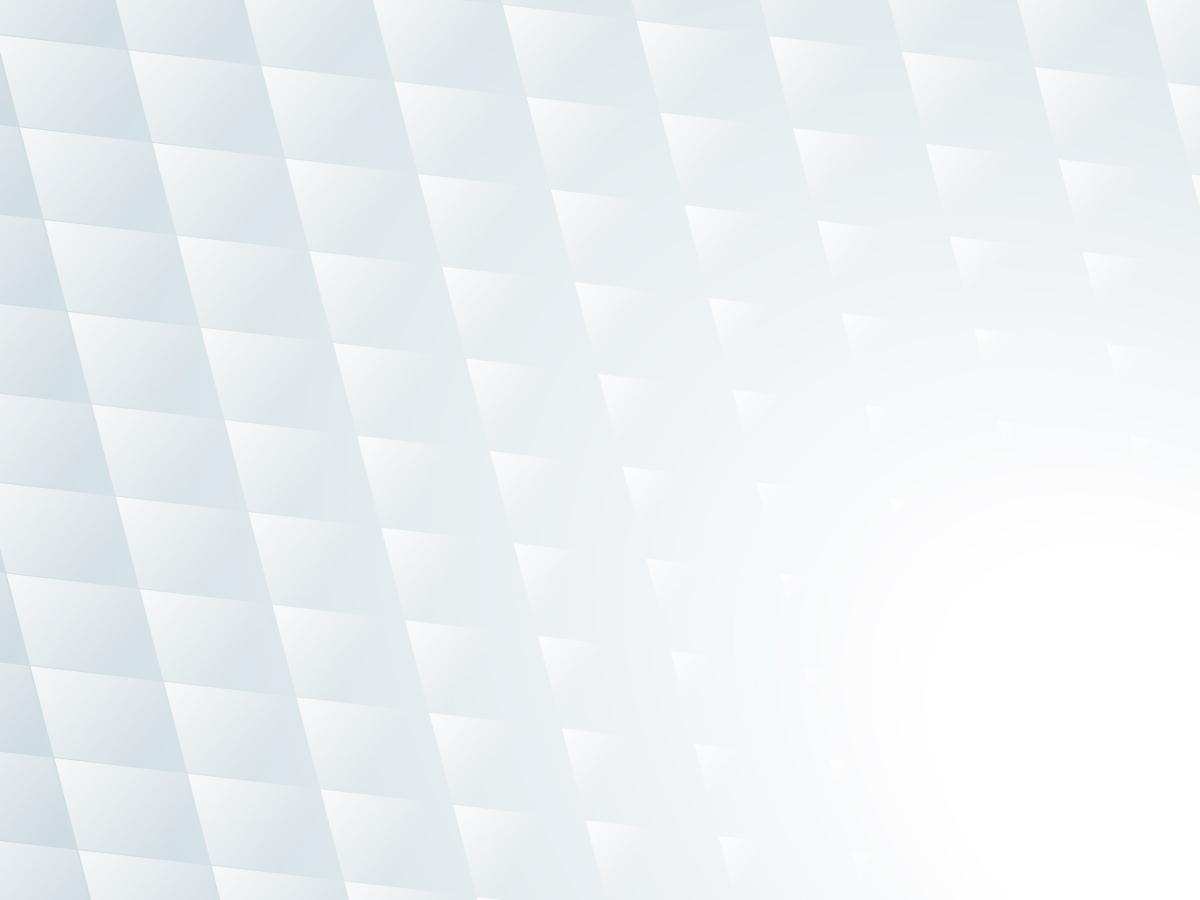 Профилактика синдрома врожденной краснухи: комплекс мер среди лиц репродуктивного возраста
Профессор кафедры Романенко Т.А.
Аспирант Горохова А.А.
Еще в 1998 г. Европейское региональное бюро Всемирной организации здравоохранения (ЕРБ ВОЗ) определило цели по девяти болезням, предупреждаемым вакцинацией, включая элиминацию кори в 2007 г. 
	Схожесть этиологических, эпидемиологических, клинических характеристик кори и краснухи была основанием для включения краснухи в программу Европейского регионального бюро ВОЗ (ЕРБ ВОЗ) по элиминации кори, так как в ходе проведение профилактических мероприятий в отношении кори можно достичь элиминации и краснухи. Однако краснуха имеет отличительные черты, которые нужно учитывать при организации надзора и контроля этой инфекции и при верификации достижения ее элиминации.
Краснуха
Краснуха – это обычно неопасное острое вирусное заболевание, сопровождающееся появлением сыпи, которое затрагивает в основном детей. Ее значимость для общественного здоровья обусловлена тератогенным действием вируса краснухи на плод беременной женщины. Инфицирование женщины в период беременности может привести к выкидышу, гибели плода, мертворождению или врожденным порокам развития у младенца – синдрому врожденной краснухи (СВК).
СКВ проявляется с различной частотой в зависимости от сроков беременности, в которые происходит заражение женщины.
	Рождение ребенка с СВК наиболее вероятно у женщины, перенесшей краснуху на ранних сроках беременности (3-16 неделе). Частота инфицирования плода в первые 8 недель составляет 60-100 %, на 9-12 неделе – 15-50 %, после 12 недели – 7-12 %.
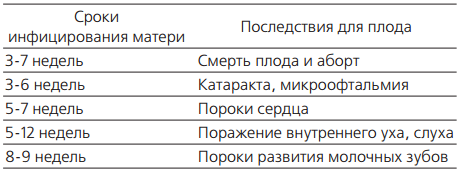 Клинически в 75 % случаев поражения при СВК носят множественный характер. Принято выделять основные (группа А) и дополнительные (группа В) клинические симптомы, которыми может проявляться СВК. 
-группа А: поражение глаз (катаракта(ы), врожденная глаукома, пигментная ретинопатия), врожденный порок сердца, нарушение слуха – классическая триада Грегга.
-группа В: тромбоцитопеническая пурпура, спленомегалия, микроцефалия, отставание физического и психомоторного развития и др.
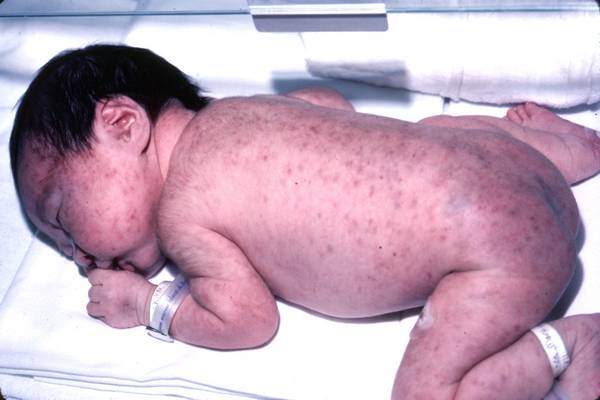 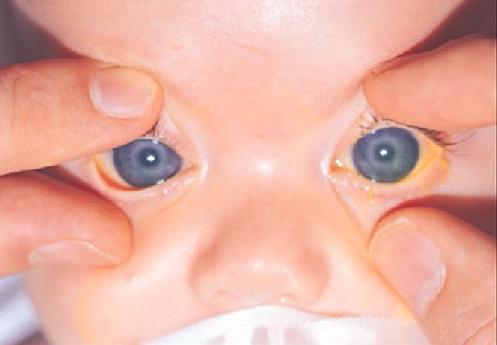 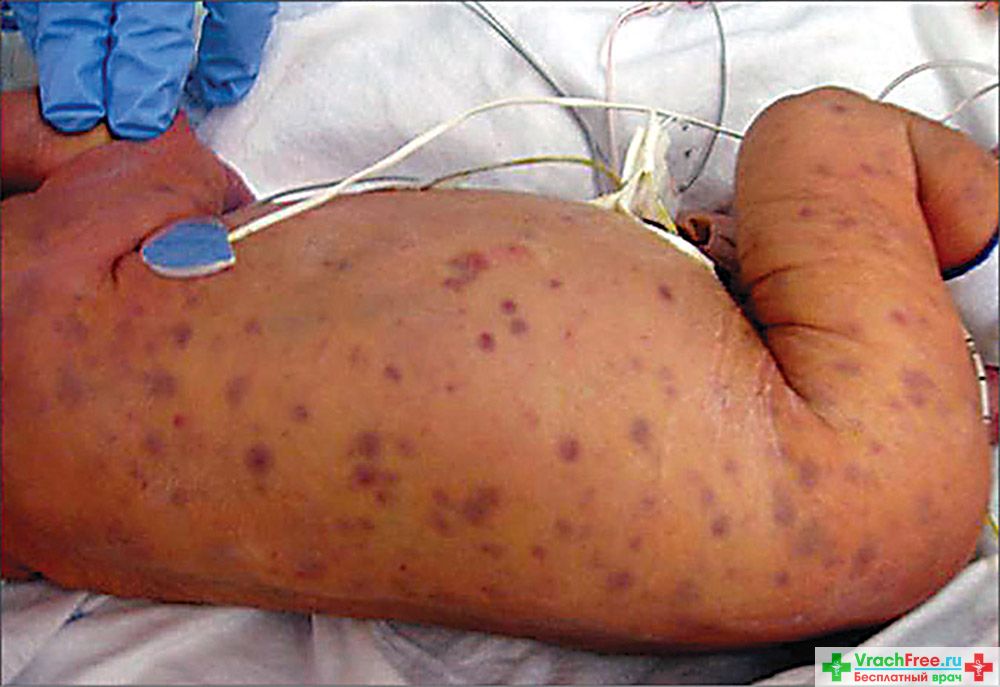 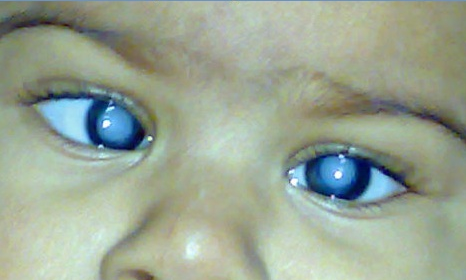 В виду того, что СВК является наиболее серьезным последствием краснухи, эпиднадзор за СВК занимает важное место в мониторинге результатов вакцинации против краснухи и прогресса в области достижения элиминации краснухи. 
	Поэтому нами был проведен анализ распространенности краснухи и эффективности профилактических мероприятий в современных условиях, а также разработаны основные направления мониторинга СВК в Донецком регионе.
Анализ возрастной структуры заболеваемости краснухой в Донецкой области за 2010-2014 гг. и в ДНР за 2015-2019 гг. показал что группой повышенного риска являются дети в возрасте до 1 года. 
.
Иммунизация является единственным эффективным средством решения проблемы СВК. Установлено, что в Донецком регионе с 2010 г. сохраняется низкий уровень охвата прививками против краснухи (52,0-86,5 %)
Напряженность иммунитета против краснухи была низкой, группой риска являются младенцы первого года жизни (23,1-56,3 % серонегативных), женщины 28-37-лет (5,9 % серонегативных), беременные (5,3 % серонегативных).
Результаты анализа свидетельствуют о недостаточном уровне противокраснушной защиты, получаемой новорожденными от матерей, а также об интенсивной потере иммунитета во втором полугодии жизни. Дети первого года жизни представляют группу повышенного риска заболеваемости краснухой.
Комплекс мероприятий среди беременных женщин, чтобы выявить вероятность рождения ребенка с СВК:
Определение анамнеза беременной в отношении краснухи (болела ли ранее женщина краснухой, какую схему прививок против краснухи получила, провести исследование напряженности иммунитета к краснухе)
Наблюдение за женщиной в течение всей беременности.
   Выявление у нее лихорадочных состояний и кожных высыпаний, подозрительных на краснуху/корь.
   Выявление ее контактов с подозрительными или подтвержденными случаями заболевания краснухой/корью.
При возникновении таких обстоятельств за беременной необходимо установить медицинское наблюдение и провести обследование в ИФА для выявления специфических Ig M.
Профилактика
Вакцинация женщин детородного возраста, не болевших краснухой и не привитых против нее. В РФ одним из основных направлений профилактики врожденной краснухи является вакцинация девушек и женщин до 25 лет, которая была начата в рамках приоритетного национального проекта в сфере здравоохранения, а в настоящее время осуществляется в плановом порядке
Санитарно-просветительская работа среди медработников (врачей женских консультаций отделений патологии беременных, акушеров, участковых врачей) и населения (девушек детородного возраста, беременных)
Выводы:
Выявленный нами низкий уровень специфического иммунитета у младенцев и высокий уровень заболеваемости среди них в условиях недостаточного охвата прививками против краснухи опосредованно свидетельствуют о формировании новой группы эпидемического риска в отношении краснухи – женщин детородного возраста. 
Опасность заключается не только в том, что их новорожденные получают слабый материнский иммунитет и слабо защищены против краснухи на первом году жизни, но и в том, что зараженные дети способны выделять вирус краснухи еще несколько месяцев после рождения, и представляют потенциальную эпидемиологическую опасность.
В сложившейся ситуации также возрастает угроза инфицирования женщин, которые могут переносить краснуху в легкой или бессимптомной форме. А при их заражении во время беременности создаются условия для возникновения СВК у их новорожденных.
Спасибо за внимание! .